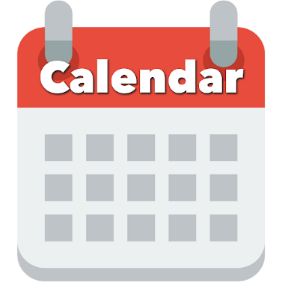 Today:
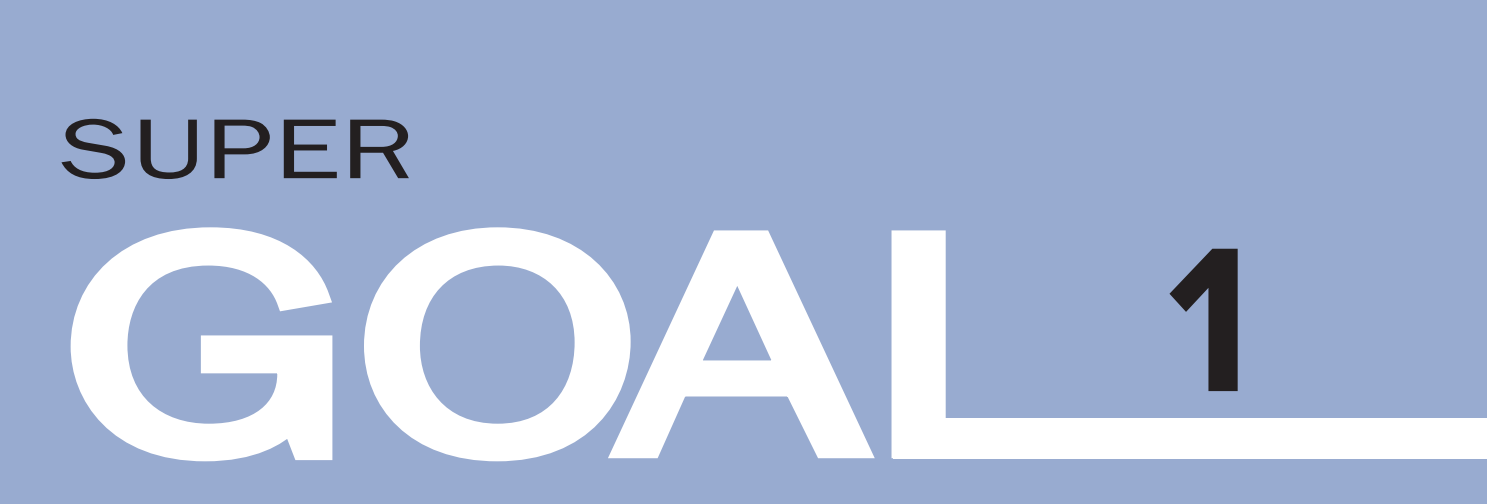 Date:
-      -
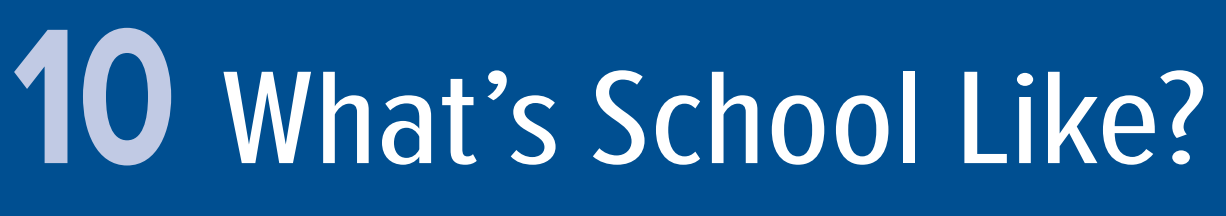 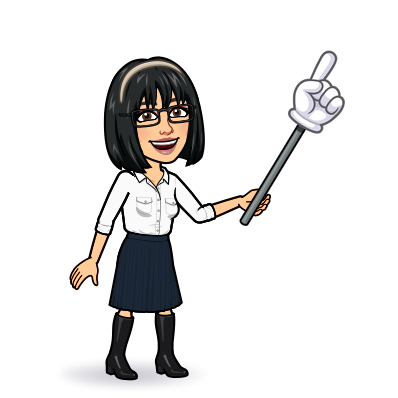 9 writing10 project11 form, meaning & function
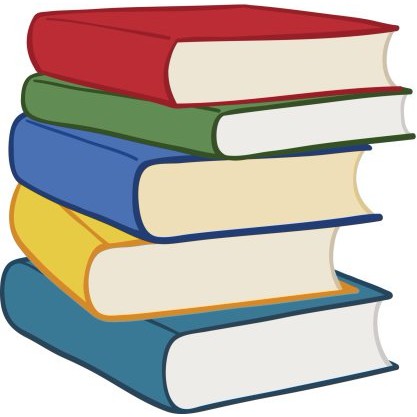 Page 86
By: Dalal Al-Juaid
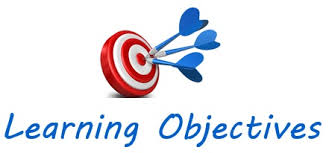 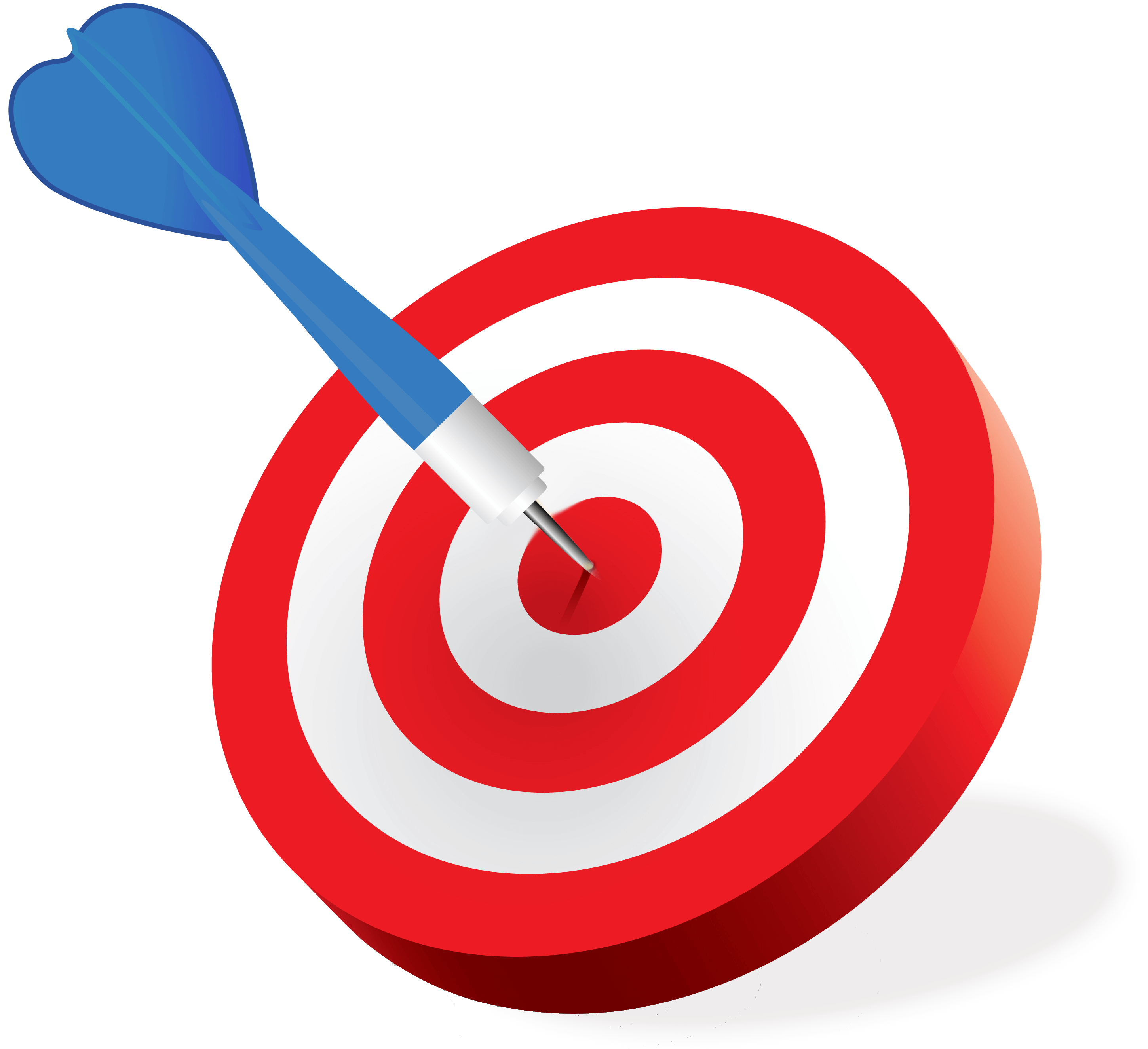 Complete a chart about physical appearance
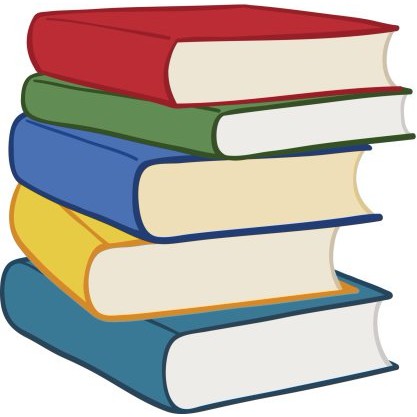 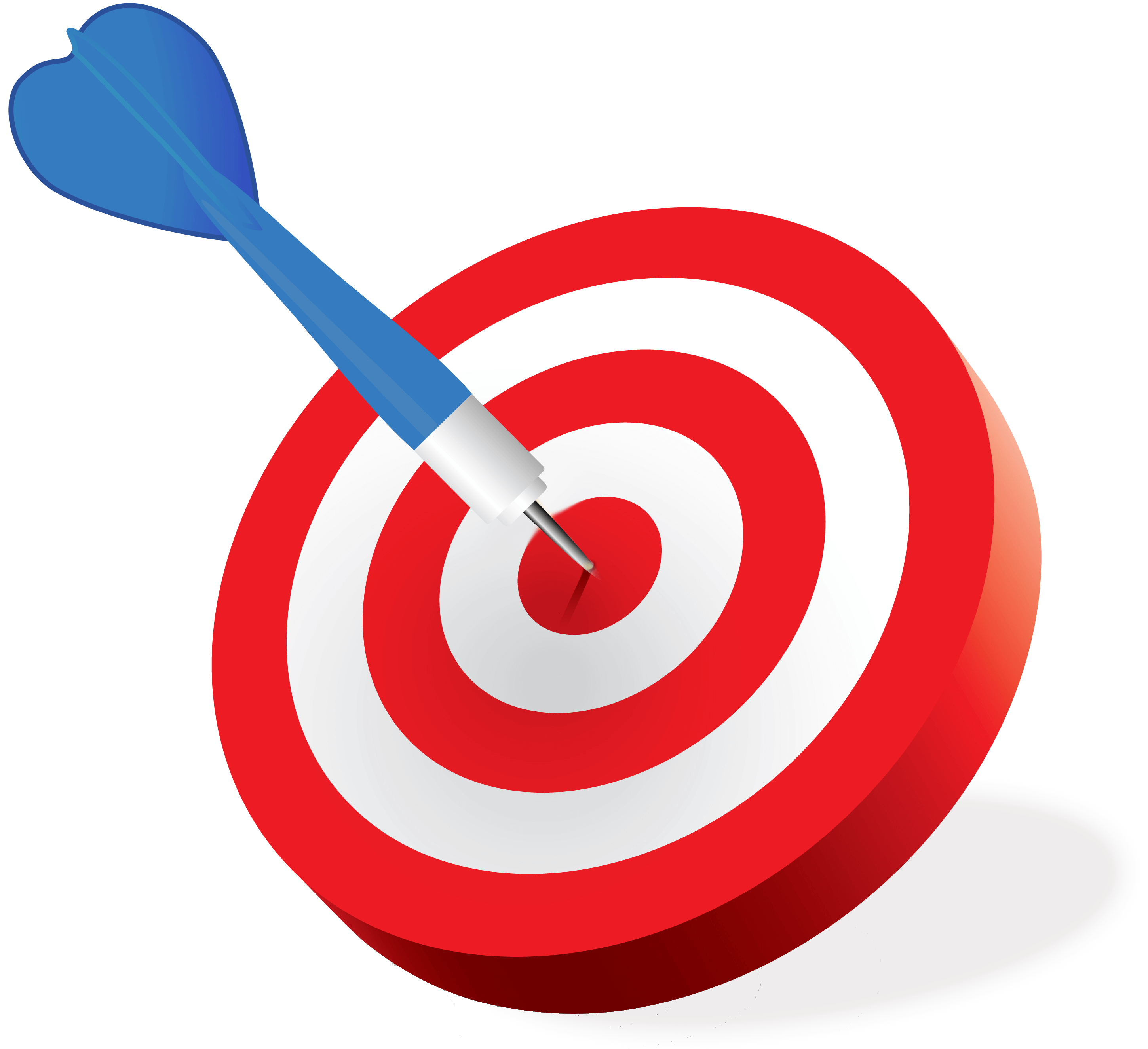 Design an advertisement for a school club
Warm up
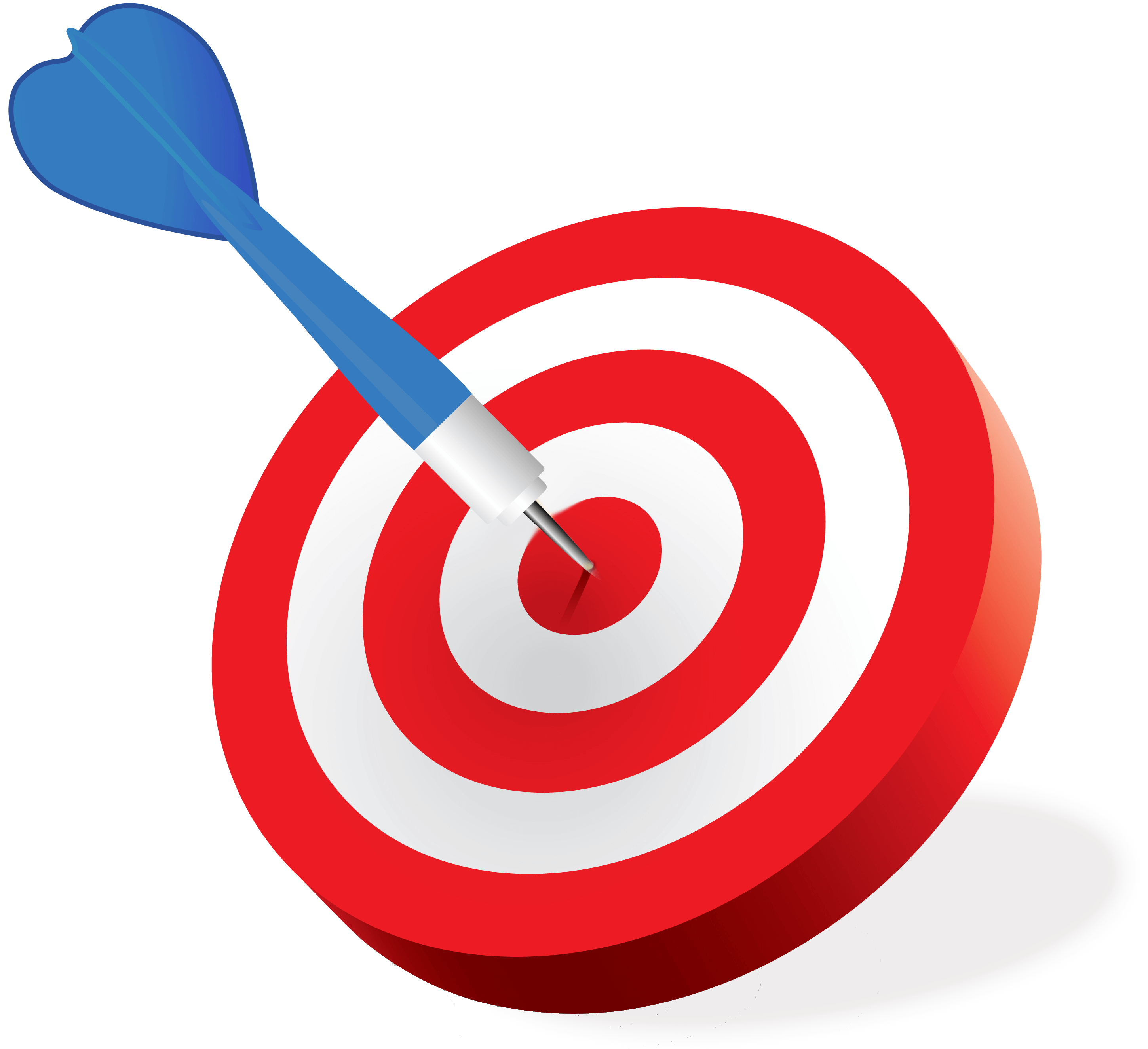 Write about personal appearance & likes
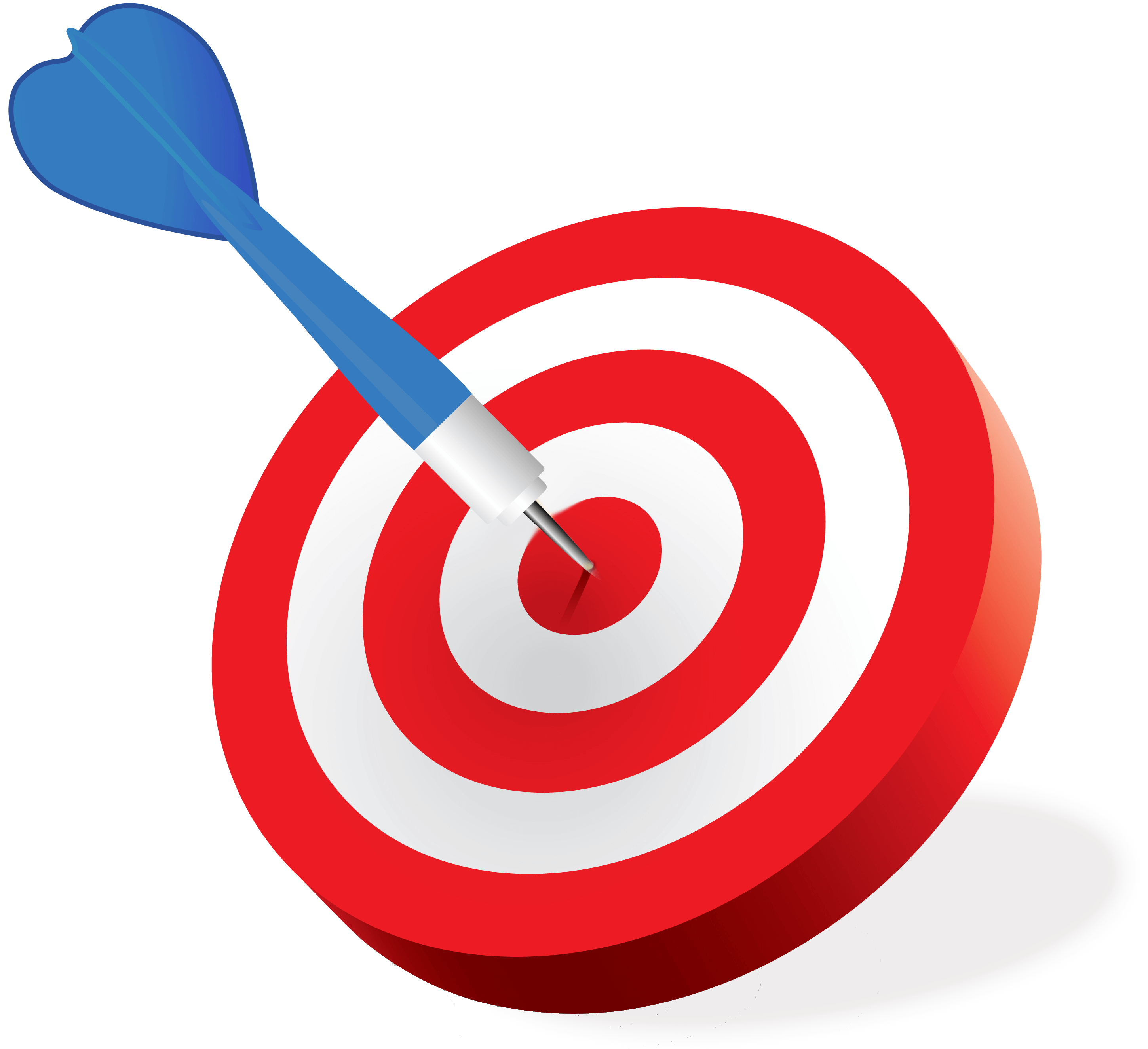 Use intensifiers and adjectives
2-Pair work
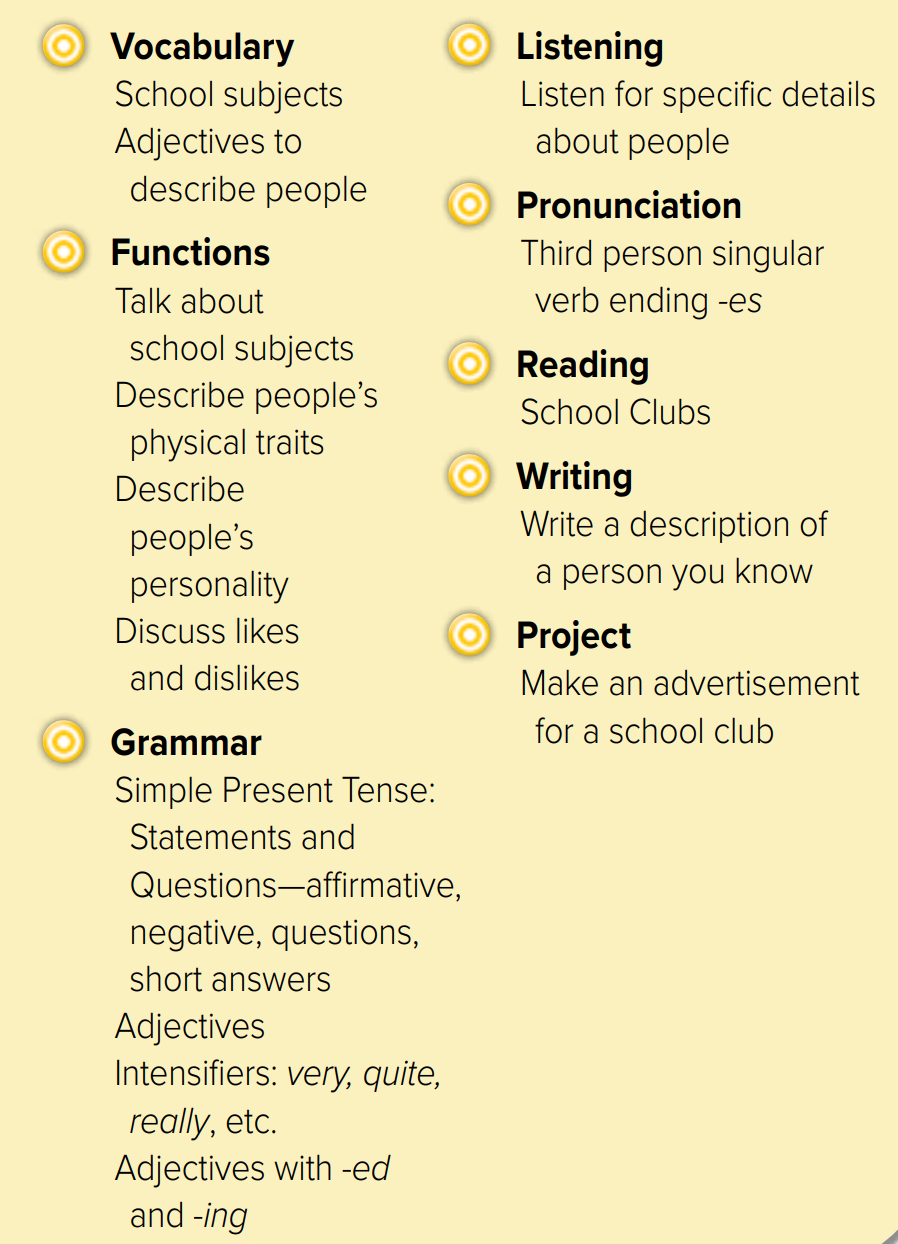 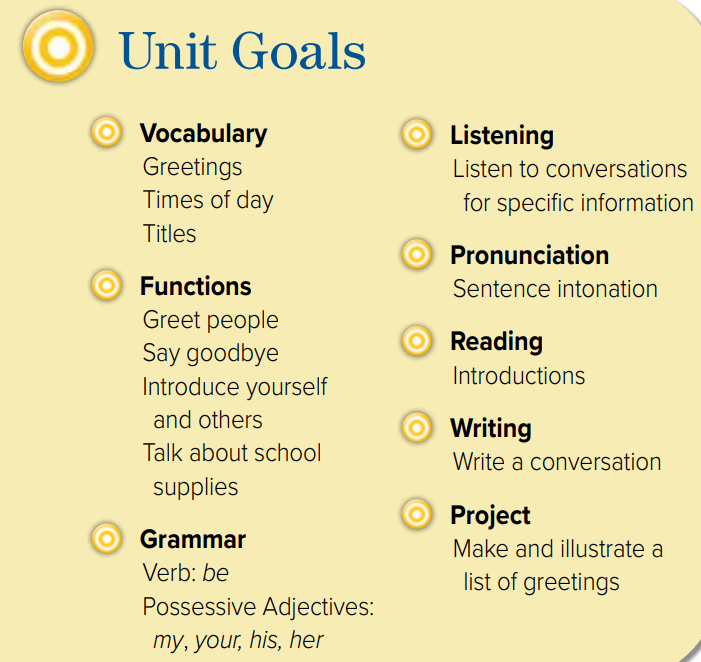 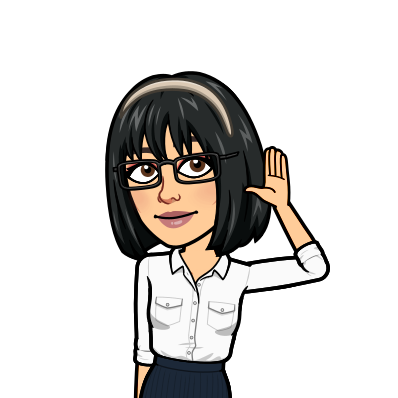 Revision
What does Joud look like ?
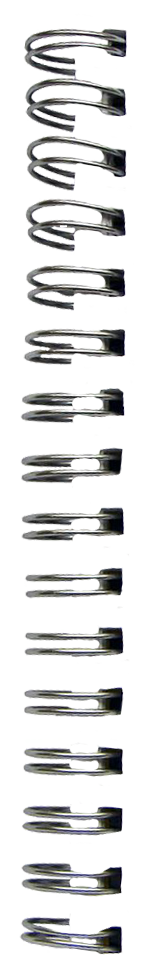 Math – science – history
English – Art - Geography
…….
Do you speak English?
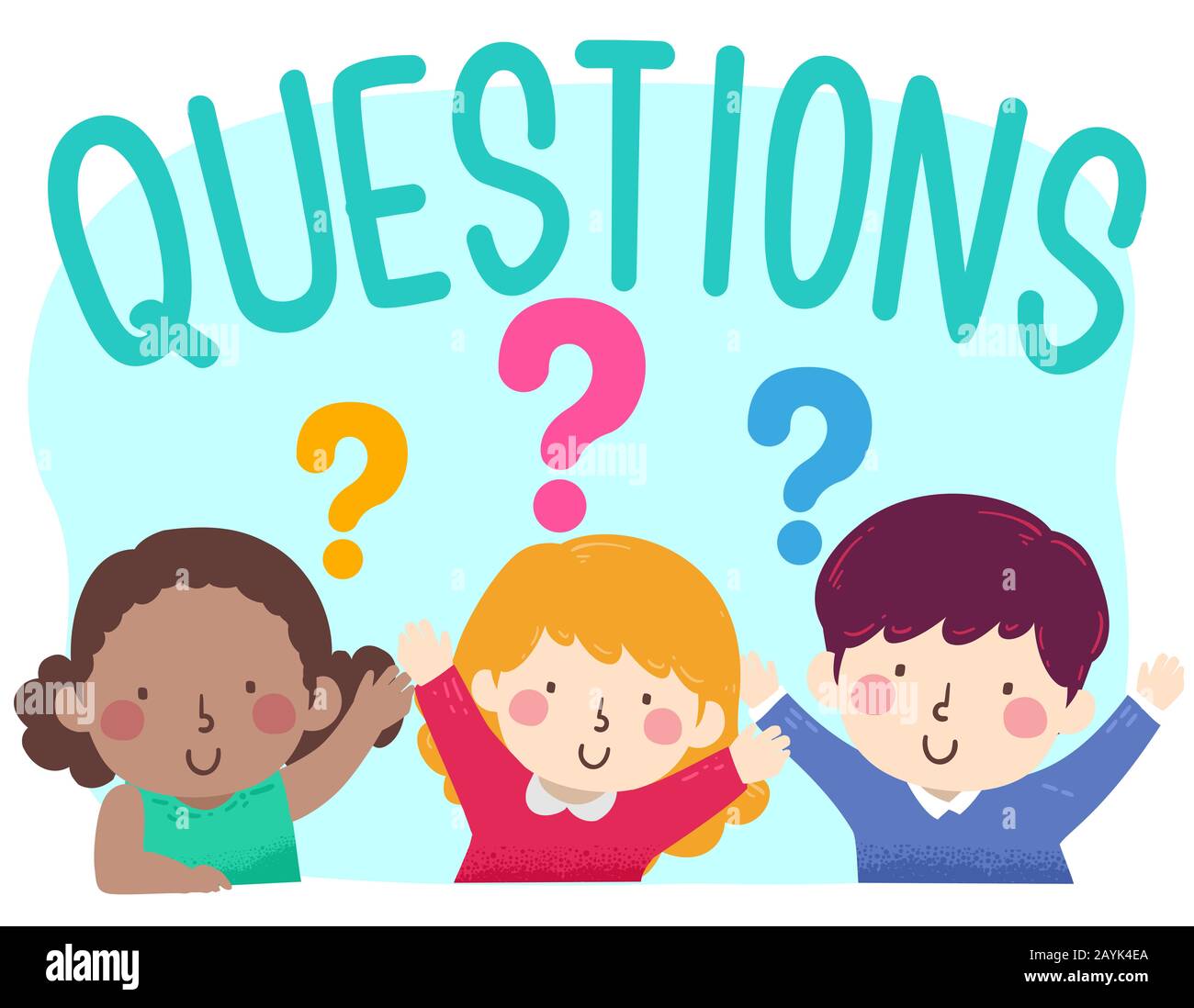 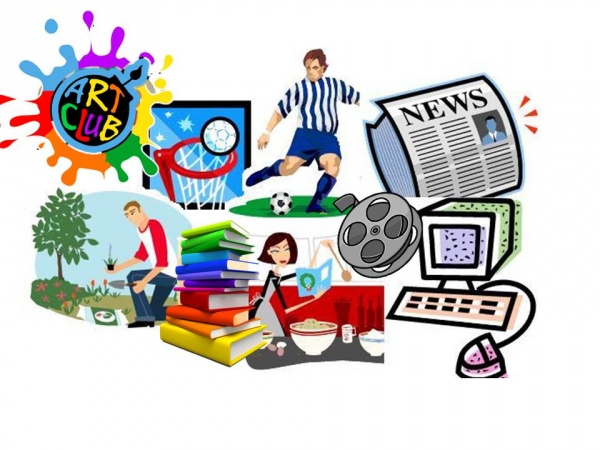 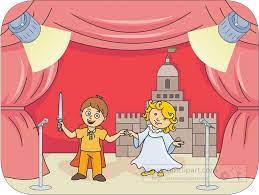 Smart = ………
……
amazing
cool
…….
=
#
easy
……
……
#
old
……
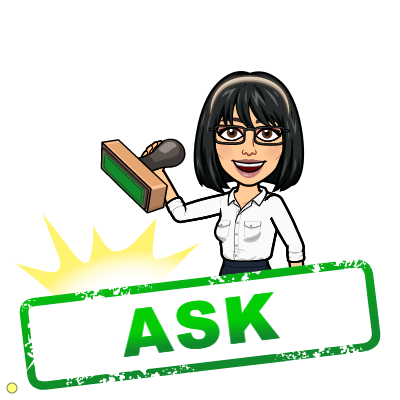 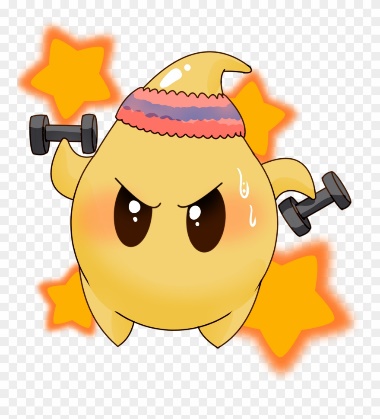 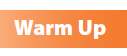 What’s your favorite subject?
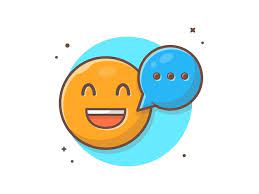 why?
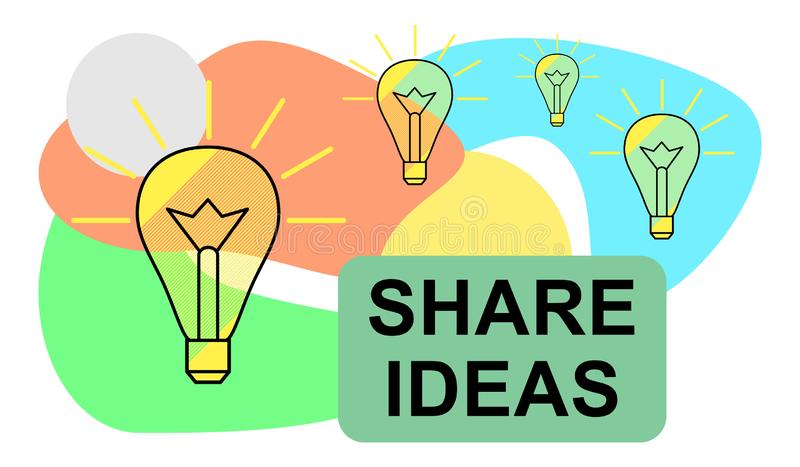 Answer with emoji
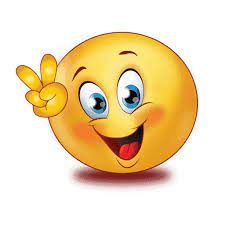 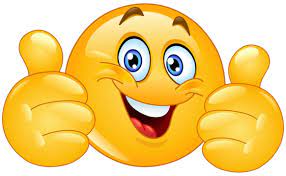 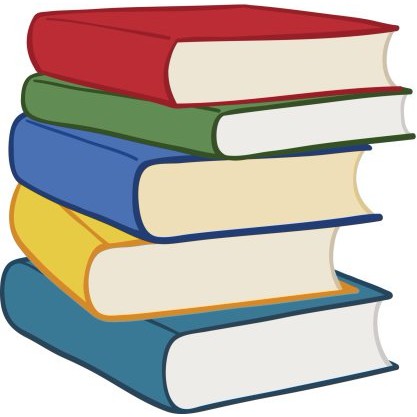 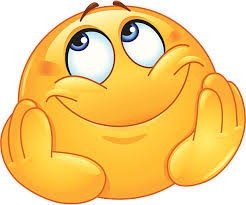 Warm up
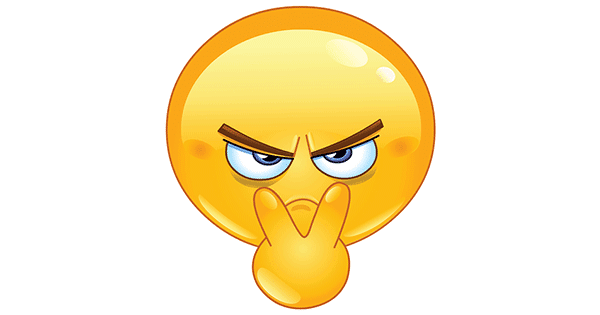 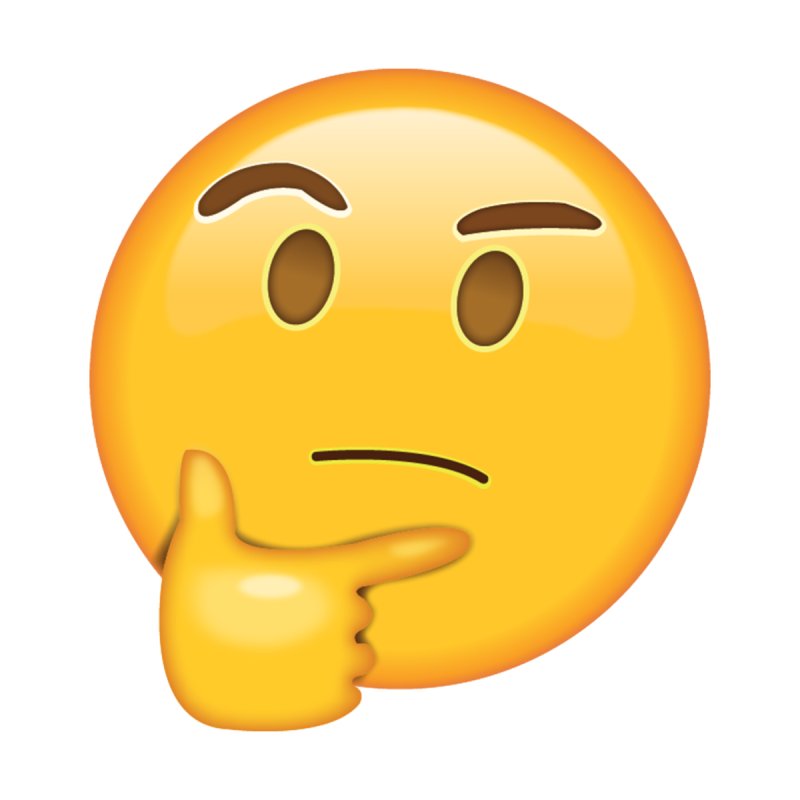 smart
adjective
interesting
difficult
2-Pair work
subject
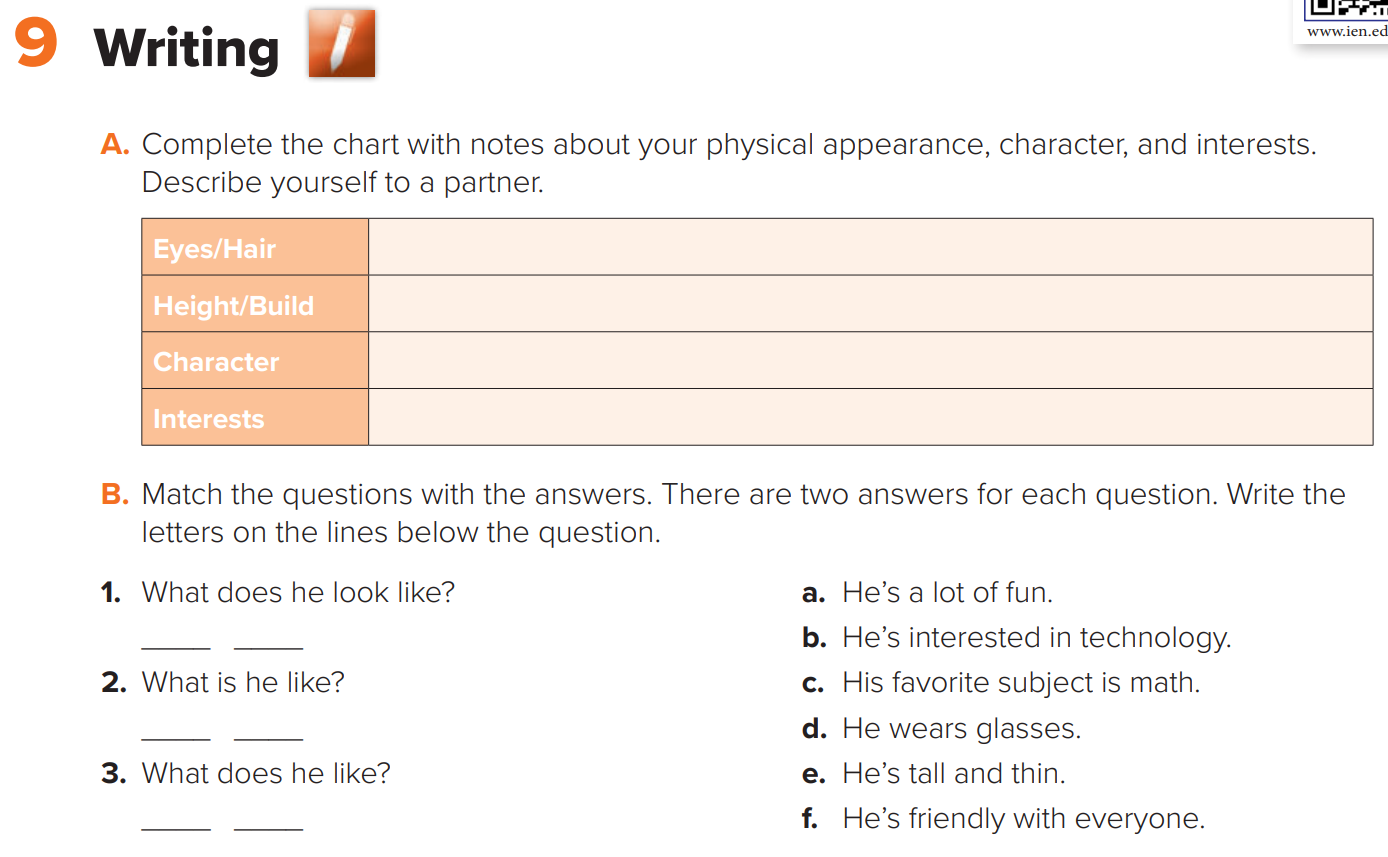 Page 86
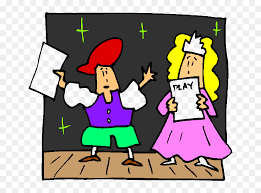 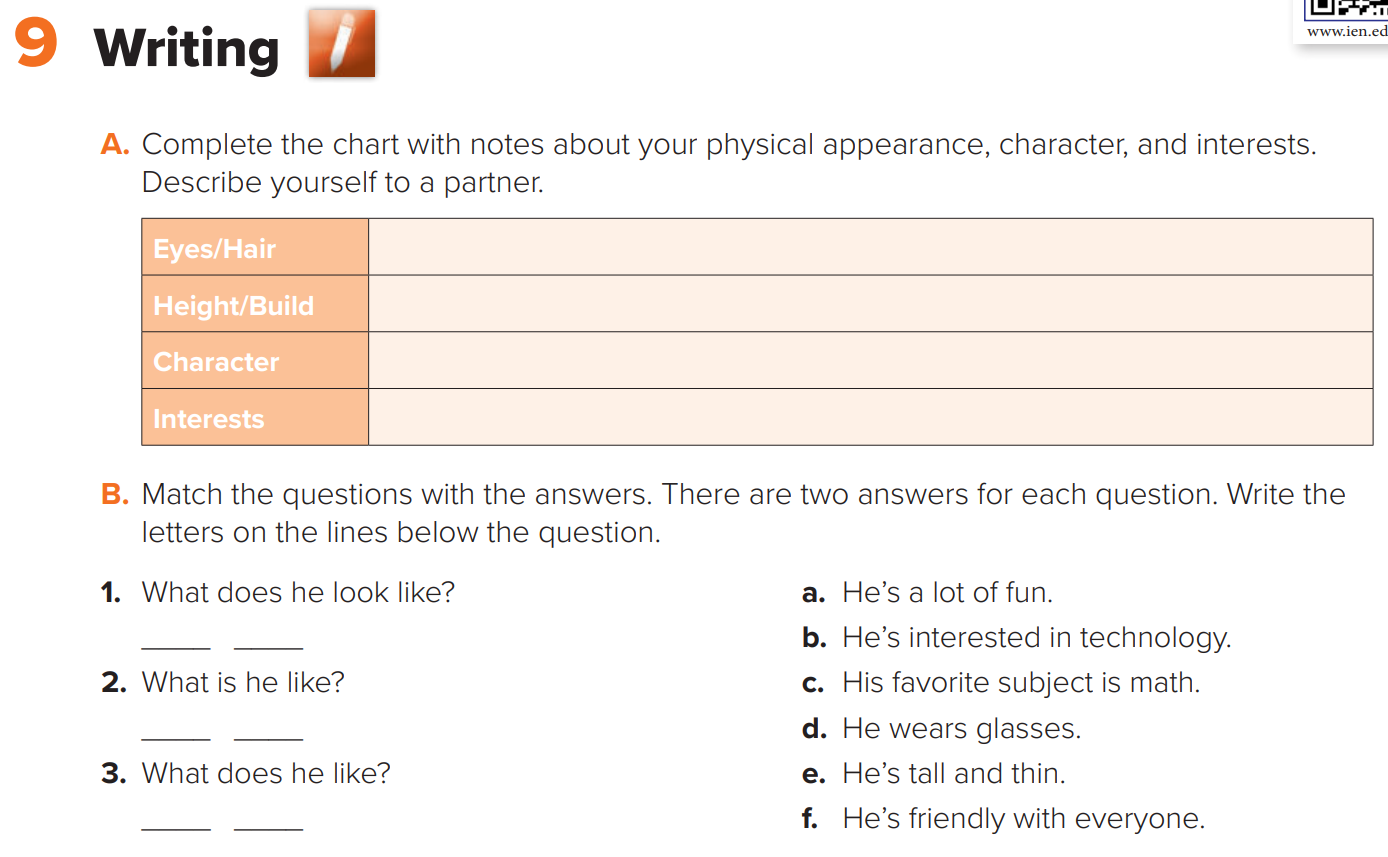 Role paly
What does she look like?
What is she like?
What does she like?
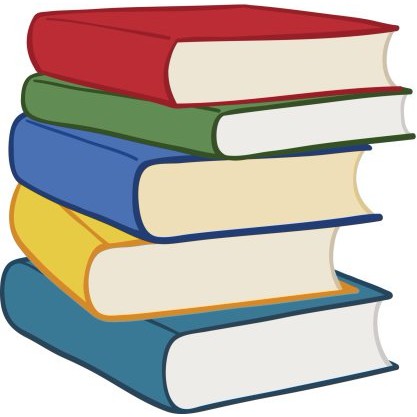 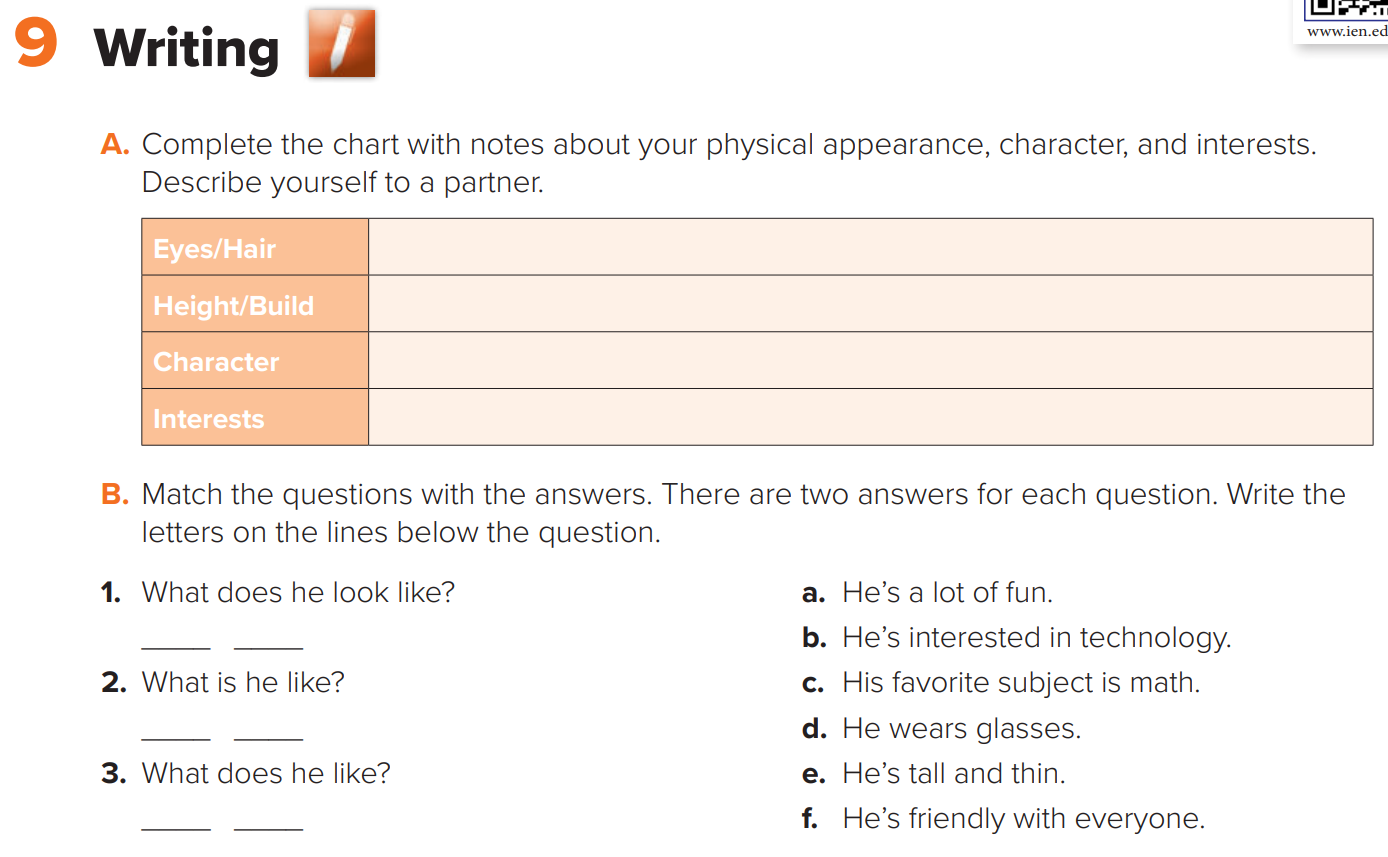 Warm up
d
e
a
f
b
c
2-Pair work
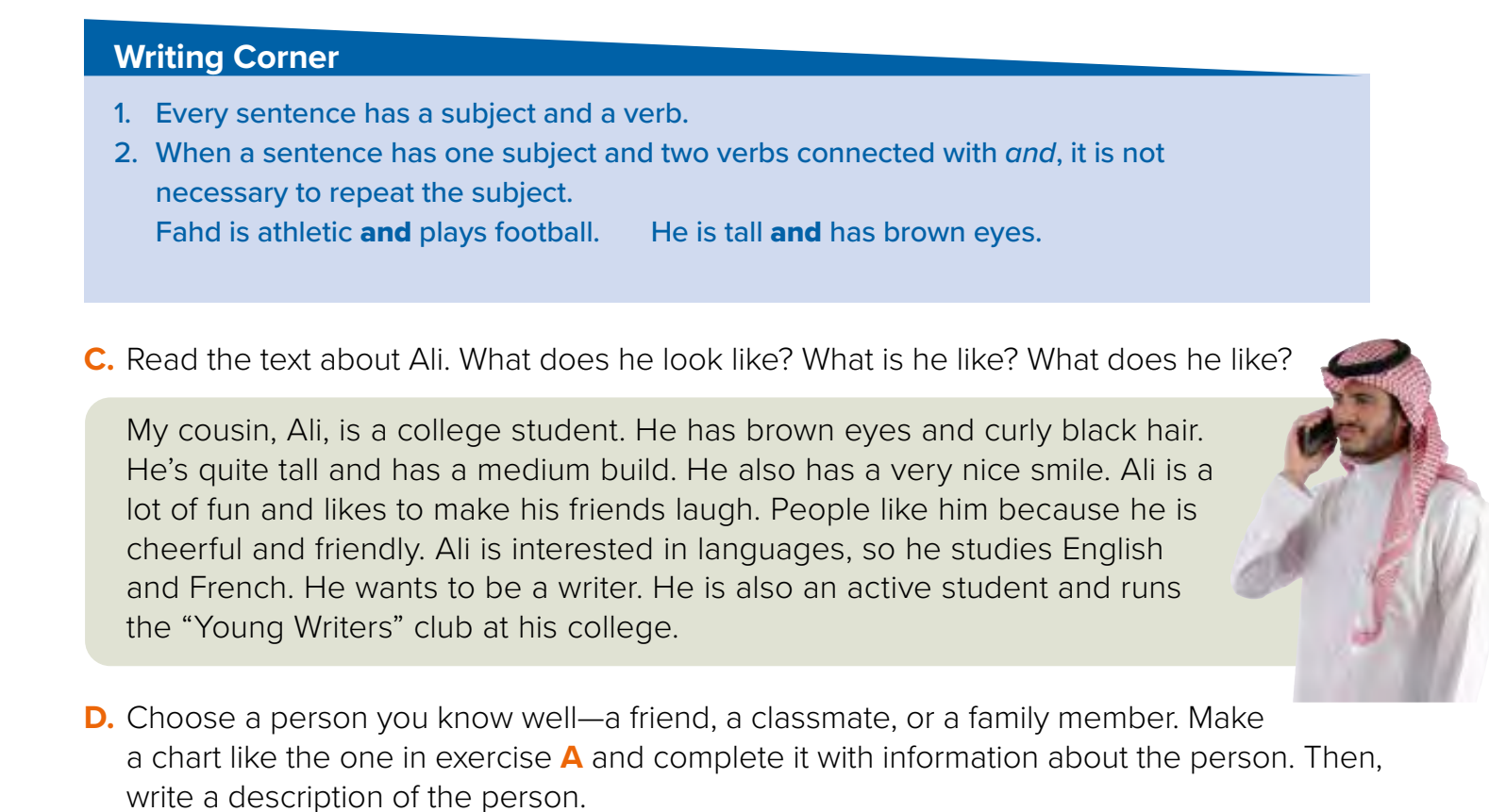 Page 86
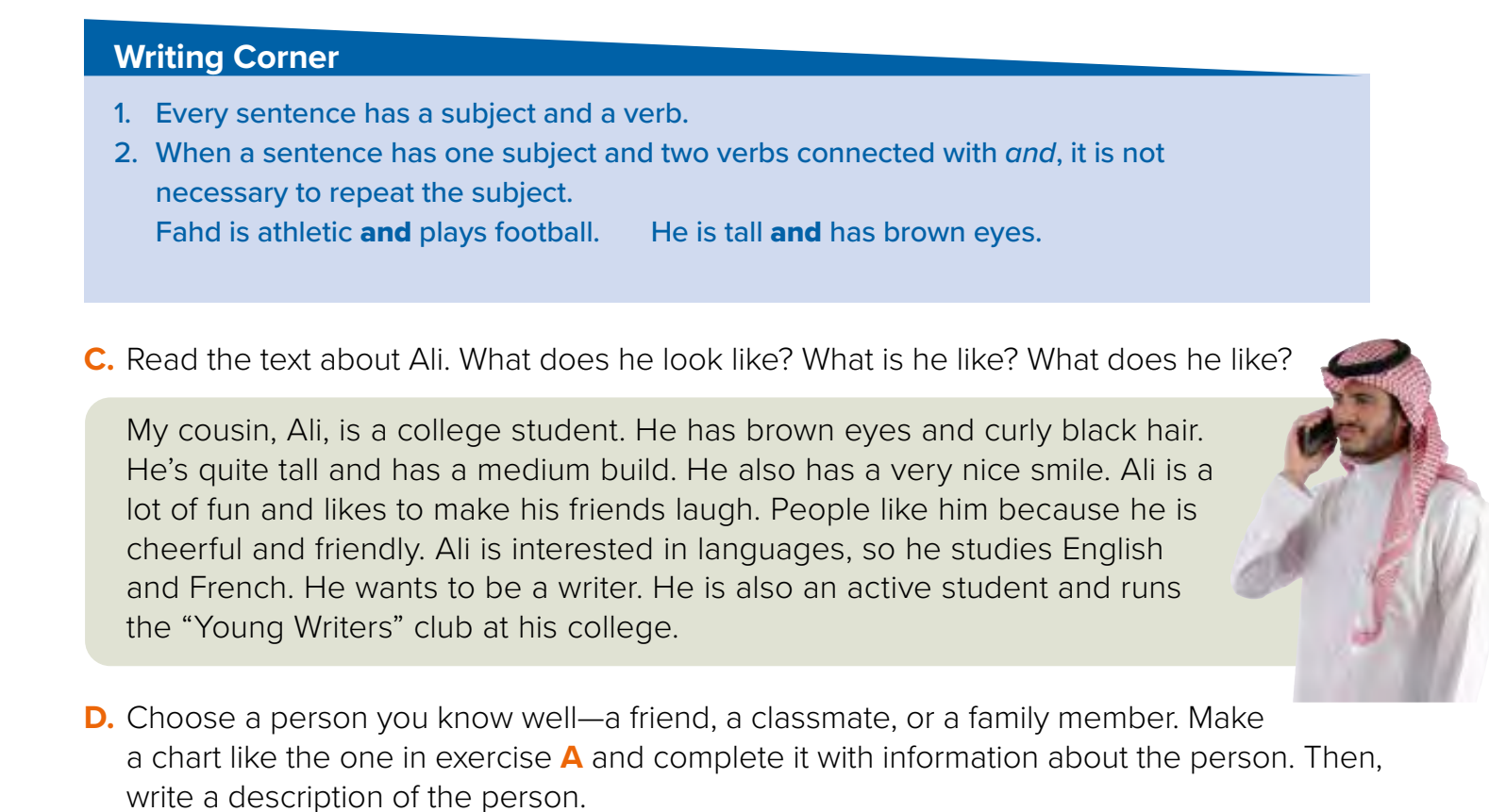 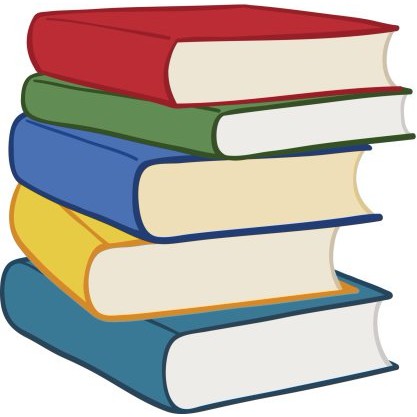 Warm up
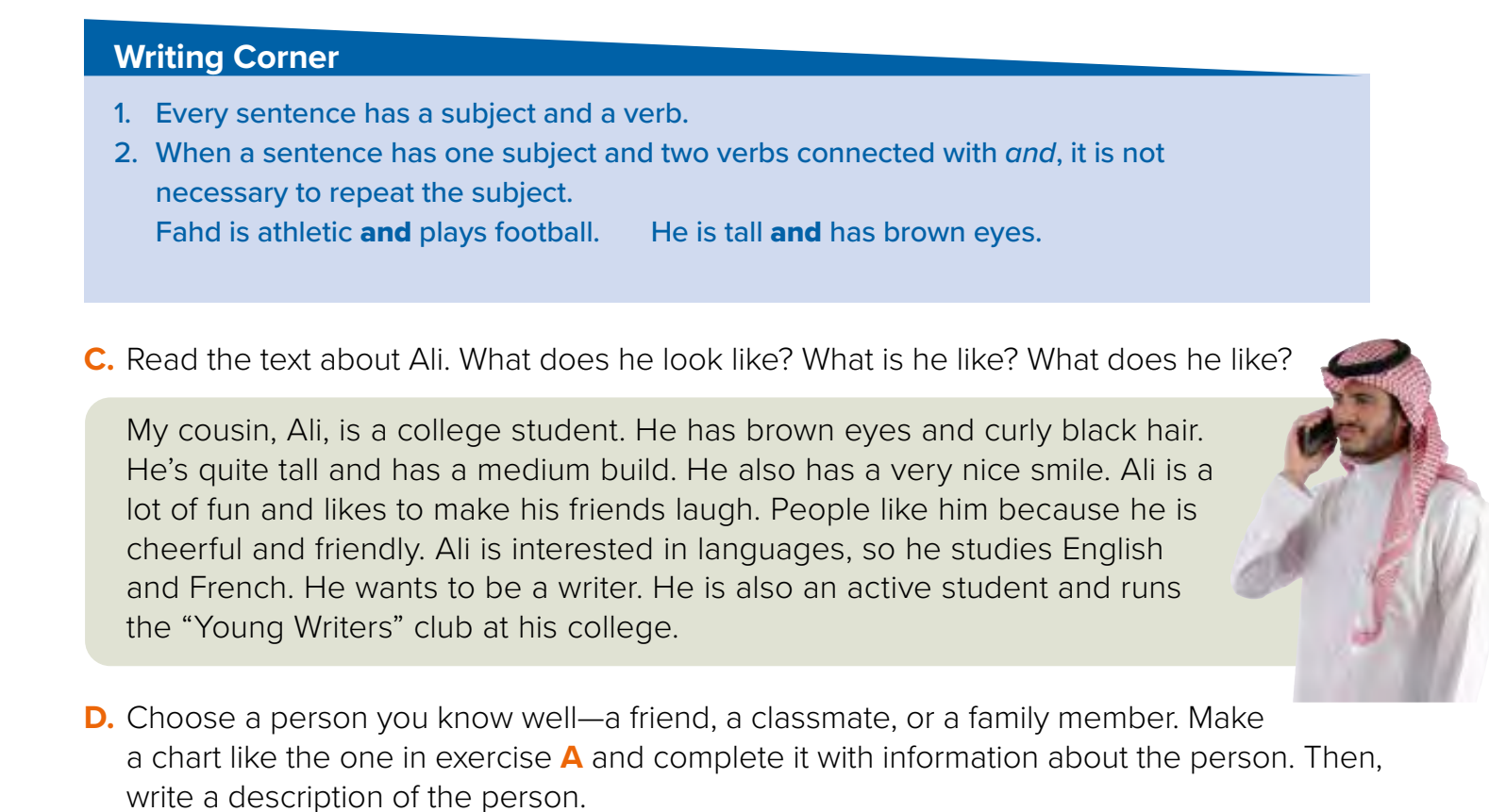 Write in notebook
2-Pair work
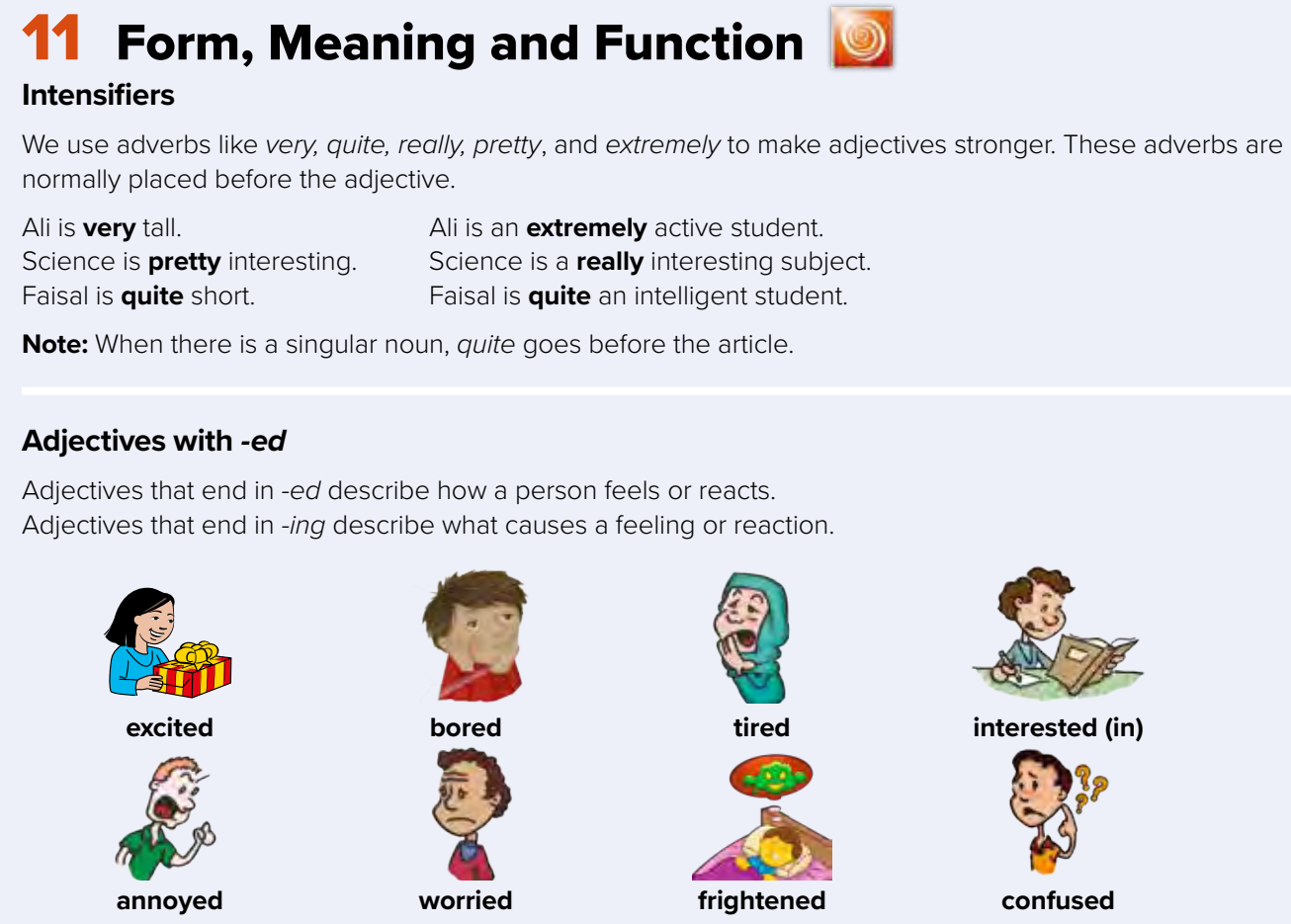 Page 87
That boy is quite tall. 
He is ………………
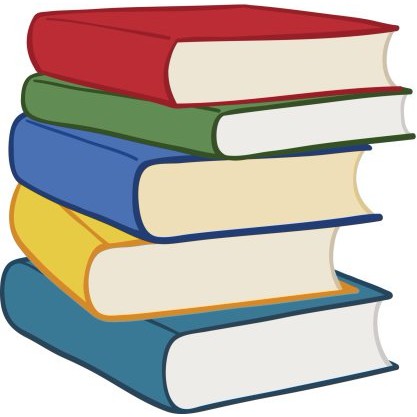 Warm up
2-Pair work
Page 87
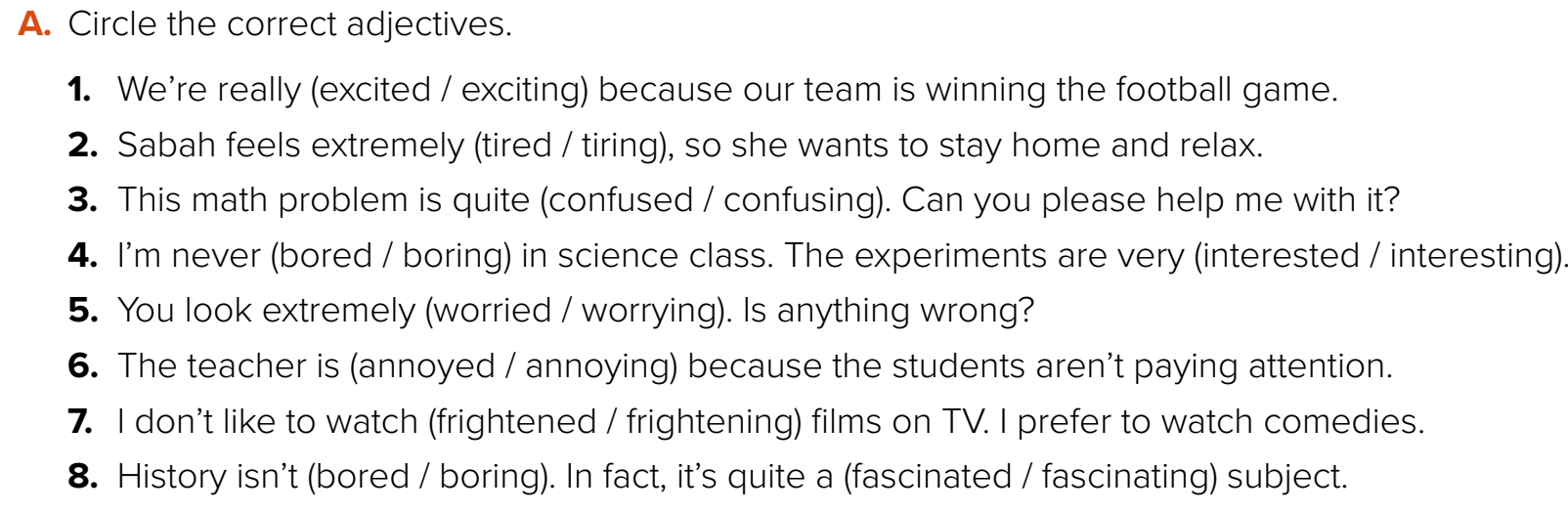 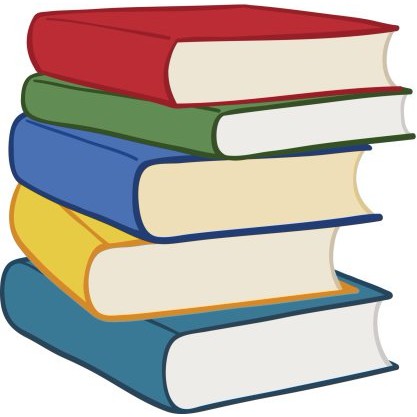 Warm up
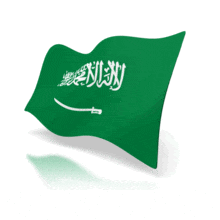 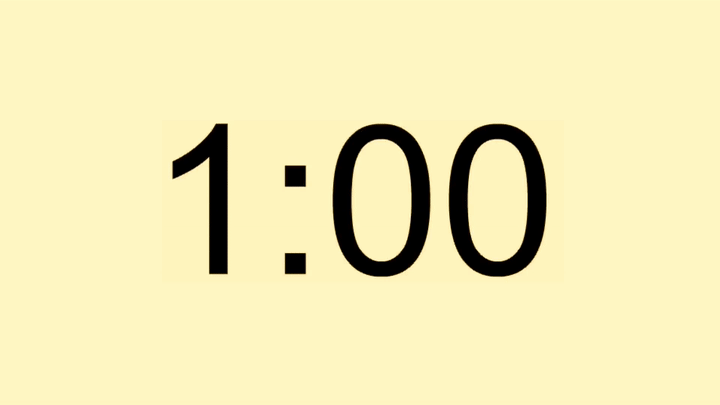 What does KSA do for schools?
2-Pair work
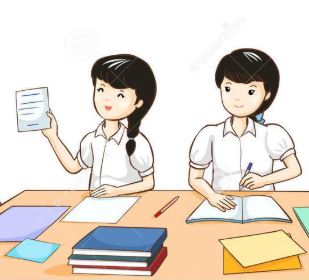 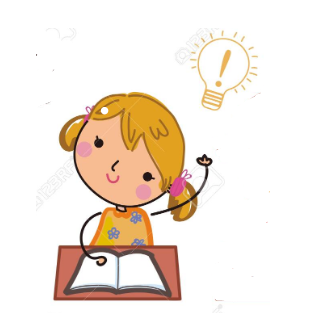 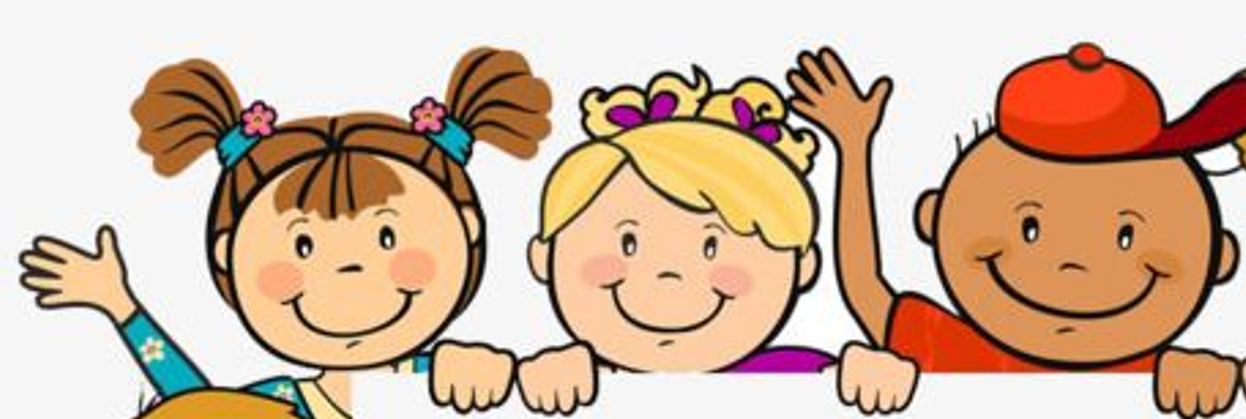 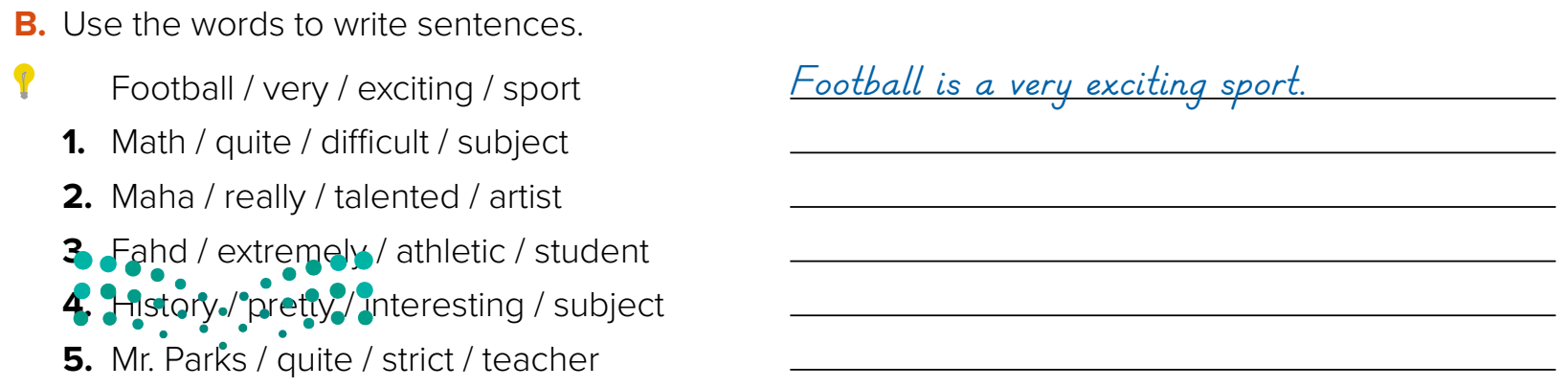 Think pair share
Math is quite a difficult subject
Maha is a really talented artist
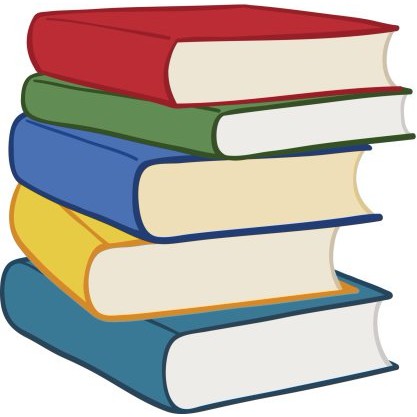 Fahad is an extremely athletic student
Warm up
History is a pretty interesting subject
Mr. Parks is quite a strict teacher
2-Pair work
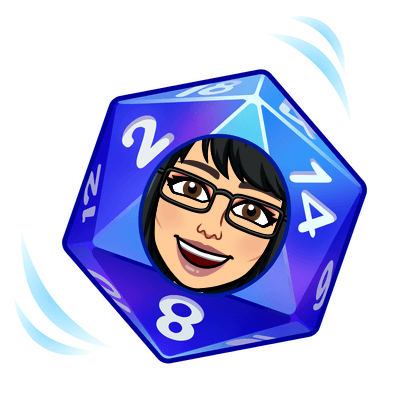 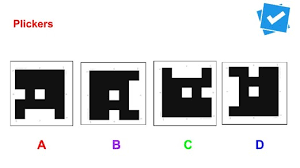 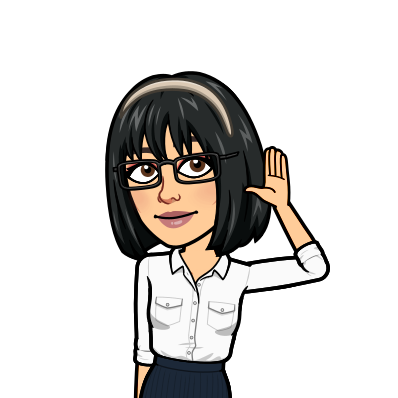 Lets play
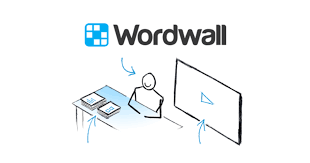 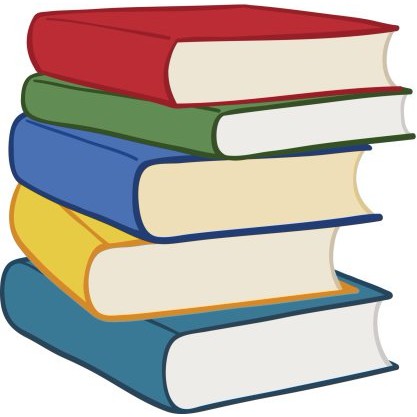 Warm up
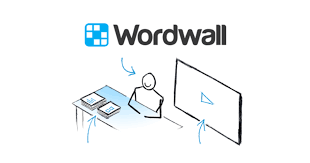 1-Listen
New words
Quick check
2-Pair work
Write in your notebook
Like final test أسئلة للاختبار النهائي
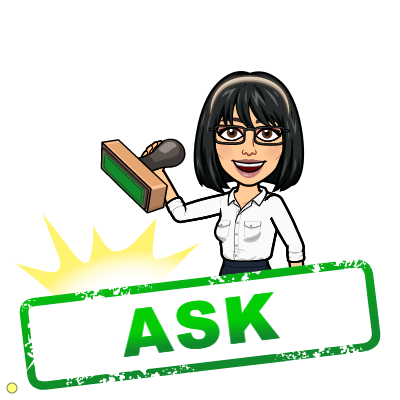 Choose:
Mmmmmmm ………. mmmmmmm
( ssss – ssss – sssss)
Make a question
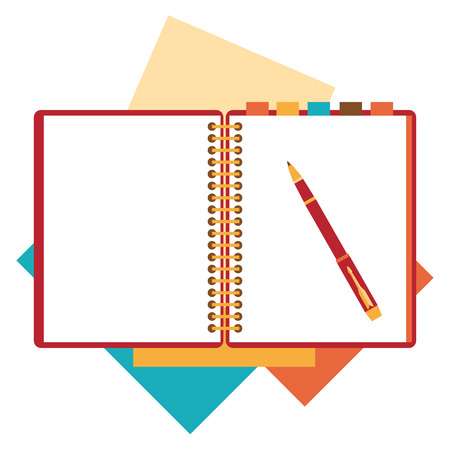 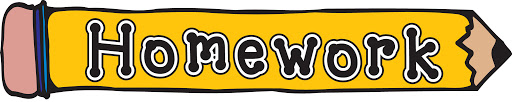 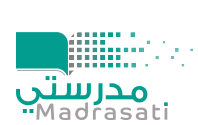 page 228 Ex(H)
for practice writing
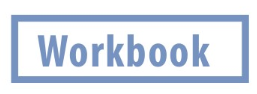 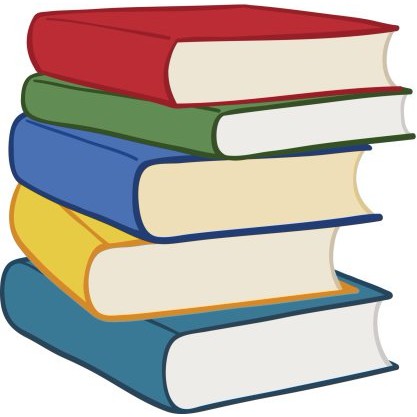 Warm up
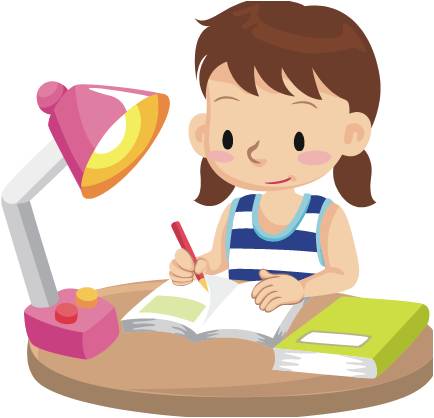 2-Pair work
p.228
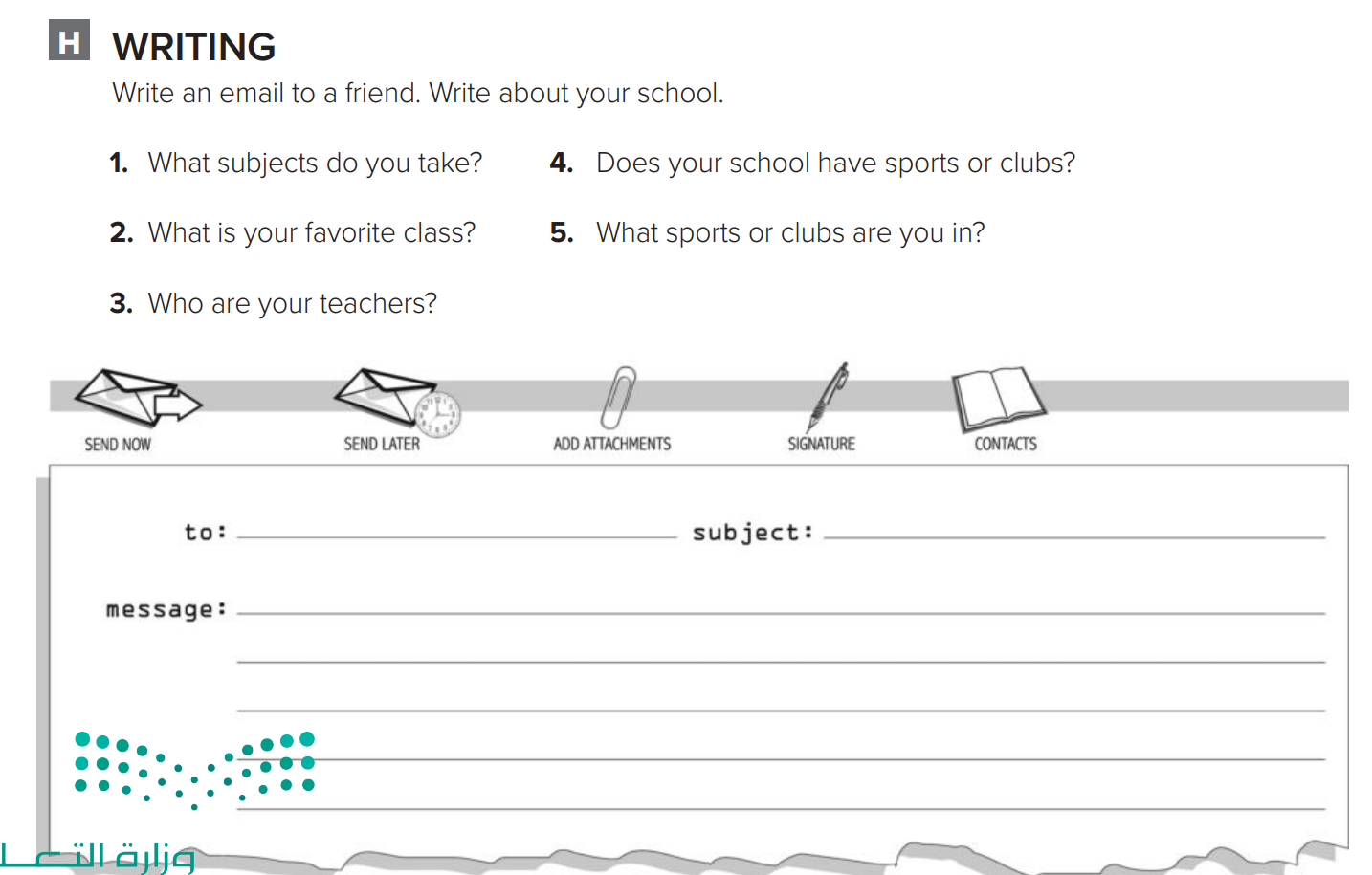 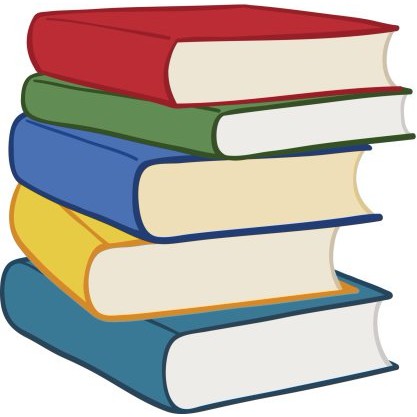 Hi Sara,
 School is fun. I’m taking math, English, history, computer science, physical education, and art. My favorite class is art. My teachers are Miss Nouf , Miss Dalal , Miss Sabah , Miss Hind and Miss Amal. In school, I play on the football team. It’s great! I’m also in the Drama Club and the Computer Club.
                                                                           Haneen
Warm up
2-Pair work